The University of ToledoCollege of Business and InnovationDepartment of AccountingAmy A. French, MBA, CPA, CFELecturer
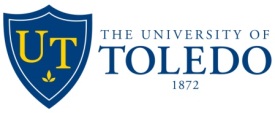 Updated May 18, 2011
Accounting Degrees
Associate Degree in Accounting Technology
2 year Degree
Bachelor of Business Administration (BBA) in Accounting
4 year degree
Masters of Science in Accountancy (MSA)
30 semester hour program
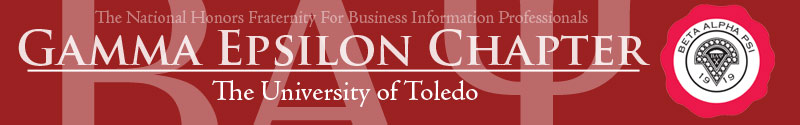 Beta Alpha Psi
University of Toledo’s Gamma Epsilon Chapter  chartered in 1966
Founded in 1919 at the University of Illinois, Urbana.
Premier professional business and financial information fraternity
Recognizes academic excellence 
Provides interaction among students, faculty, and professionals
Becoming a CPA
Most requirements are determined by the state/jurisdiction in which you hope to practice.  In general, this is a summary of the steps to CPA licensure.
[Speaker Notes: There are exceptions and variations to every bullet on this slide depending on the state/jurisdiction.  This depicts a summary only.]
Becoming a CPA
Education requirements
A baccalaureate degree and 150 semester hours 
30 semester hours in accounting 
24 semester hours in business courses other than accounting 
Exam Requirement
Apply to sit based on state requirements
Pass all 4 parts with a 75% or higher
Business, Audit, Regulation and Financial
Experience Requirement
1-2 years under a CPA
CPA Exam Pass Rates
According to the National Association of State Boards of Accountancy (NASBA)
UT ranked in the top 10 nationally for pass rates in Audit
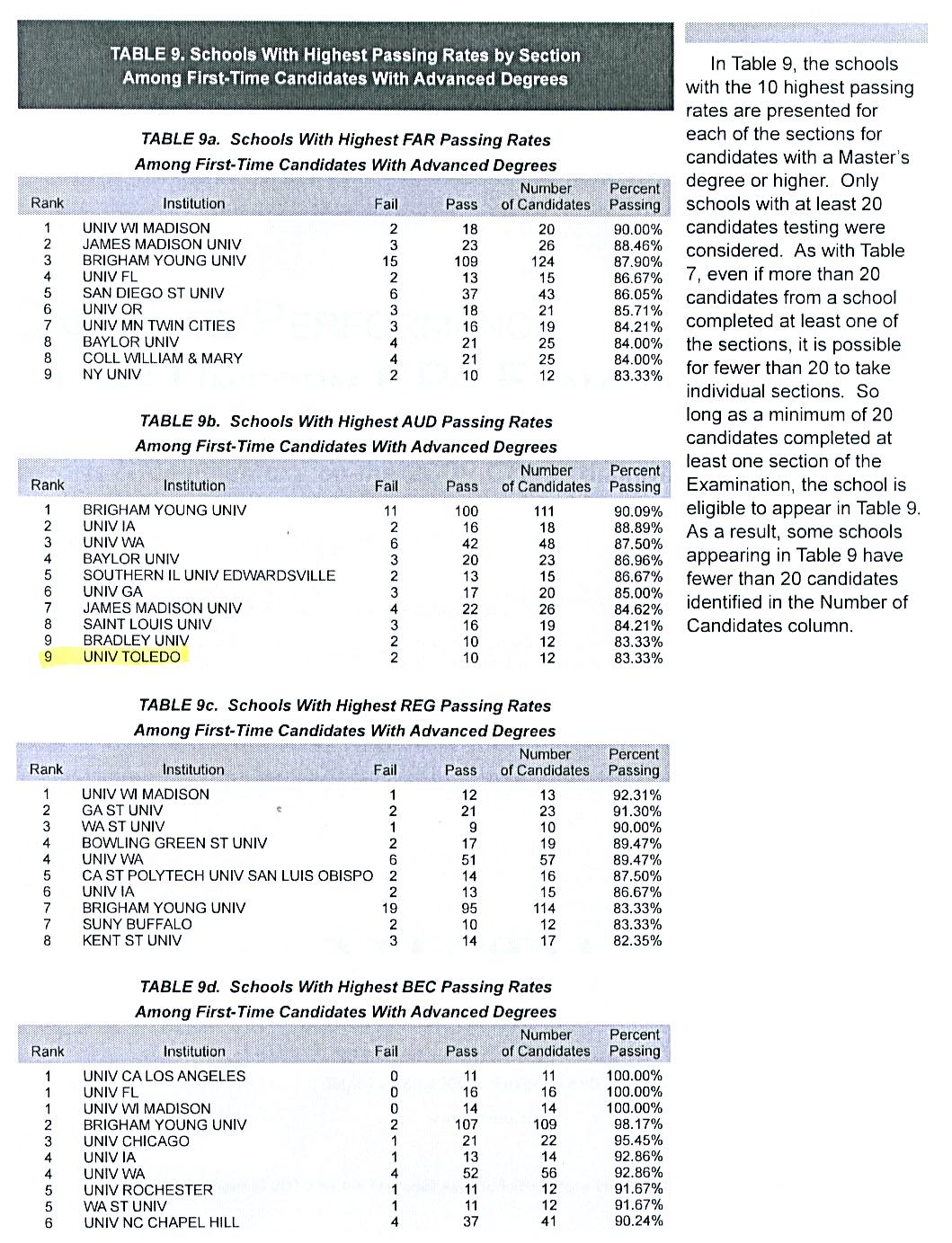 CPA Exam Pass Rates
Comparing the percentage of college graduates who 
passed all four parts of the CPA exam reveals:1
1According to the recently released report (for 2009) from the National Association of State Boards of Accountancy (NASBA), The University of Toledo College of Business and Innovation (UT COBI) graduates passed the CPA exam at rates exceeding both state and national averages.
Where Accountants Work
Public Practice
Business/Industry
Government 
Non-Profit Organizations
Colleges/Universities
Careers in Accounting
Audit 
Assurance Services 
(E-Commerce, risk assessment, IS assessment)
Environmental Accounting
Environmental compliance issues
Forensic Accounting
Searches for evidence  of criminal conduct
Information Technology Services
International Accounting
Consulting Services
Personal Financial Planning
Tax advisory Service
Accounting Educators
The Hiring EnvironmentBy Robert Half
Two similar candidates
Which additional skills most valuable
31% Personality or people skills
27% Software/technology
20% Industry specific experience
11% Certification or advanced degree
1 – 4% Multilingual, international, other
http://www.roberthalffinance.com/FreeResources
according to the National Association of Colleges and Employers.
Figure 1: Top Jobs for the Class of 2009
Accounting is consistently one of the hottest jobs for new graduates, according to the National Association of Colleges and Employers.
http://www.aicpa.org/Becoming+a+CPA/CPA+Candidates+and+Students/Career+Paths.htm
Accounting Salariesby Robert half
http://www.roberthalffinance.com/FreeResources
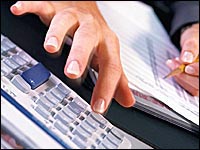 Positions in DemandBy Robert Half International
“The CPA designation remains the most in demand credential for accounting and finance, especially when paired with big 4 experience.”
Business Analyst
Maximize computer systems to improve efficiencies and profitability
Financial Analyst
Evaluate financial plans, forecasts, budgets and identifying ways to improve profitability
 Controllers
Organizations are adding controllers and assistant controllers to help oversee accounting operations.
 Senior and Staff Accountants
 Accounting Clerks
 Billing/Collection staff

http://www.roberthalffinance.com/FreeResources
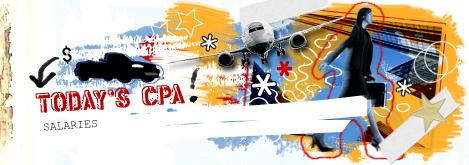 Recent salary ranges in accounting are:
http://careers-in-accounting.com/acsal.htm
Questions?
Amy.French@utoledo.edu